Hát én immár ki vagyok?
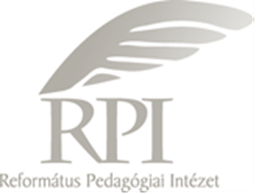 Az vagyok, amit az őseimtől örököltem?
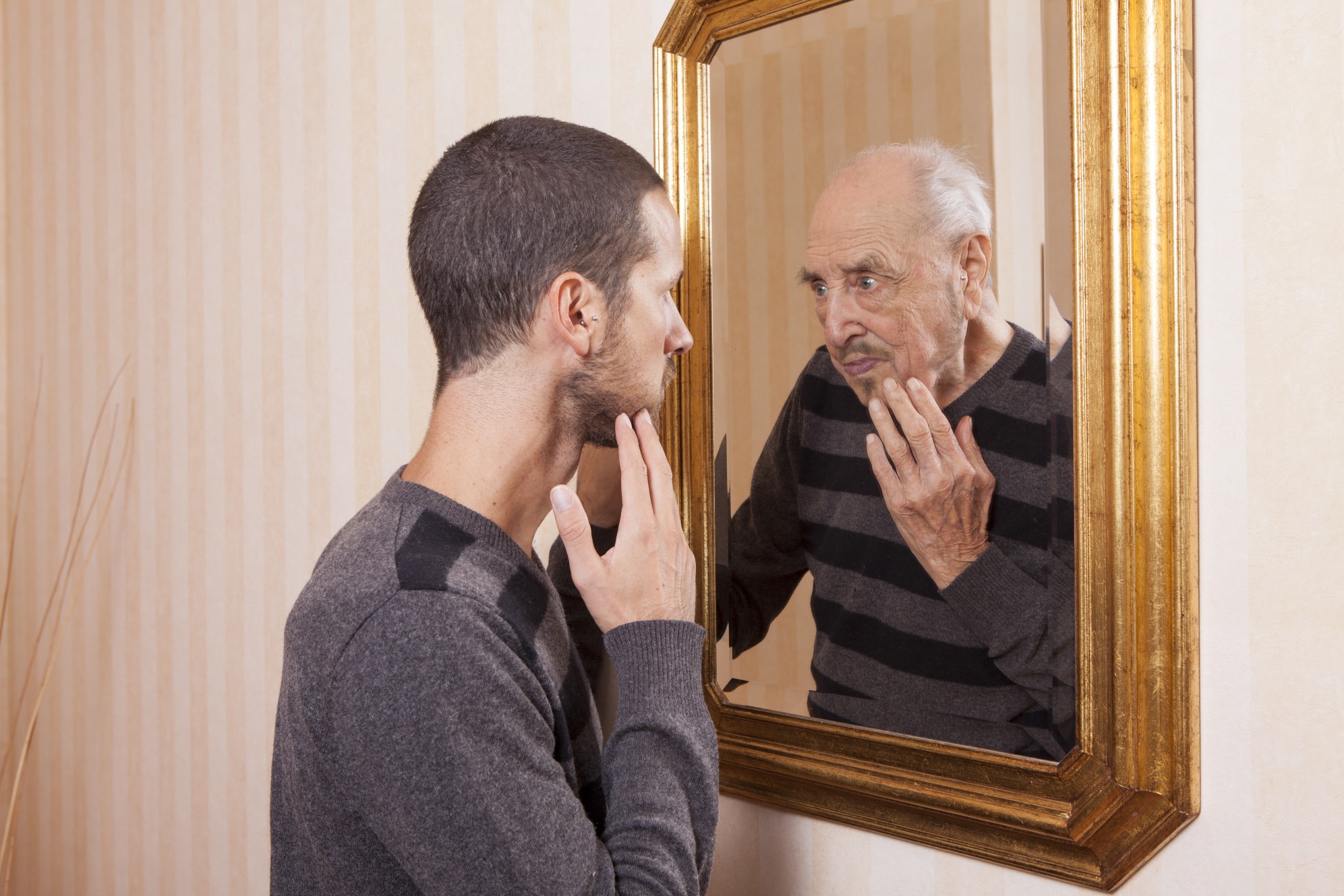 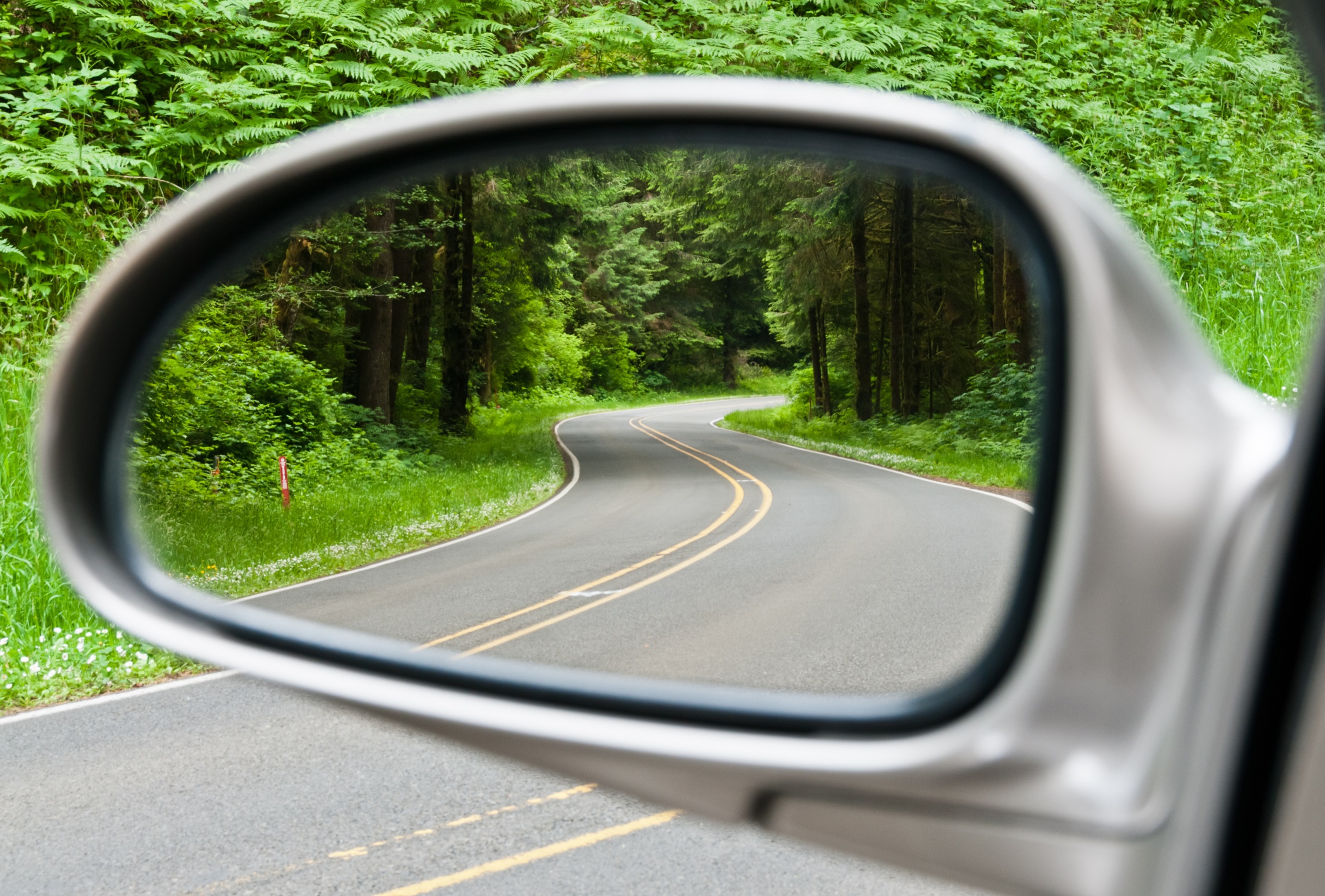 Az vagyok, aki voltam?
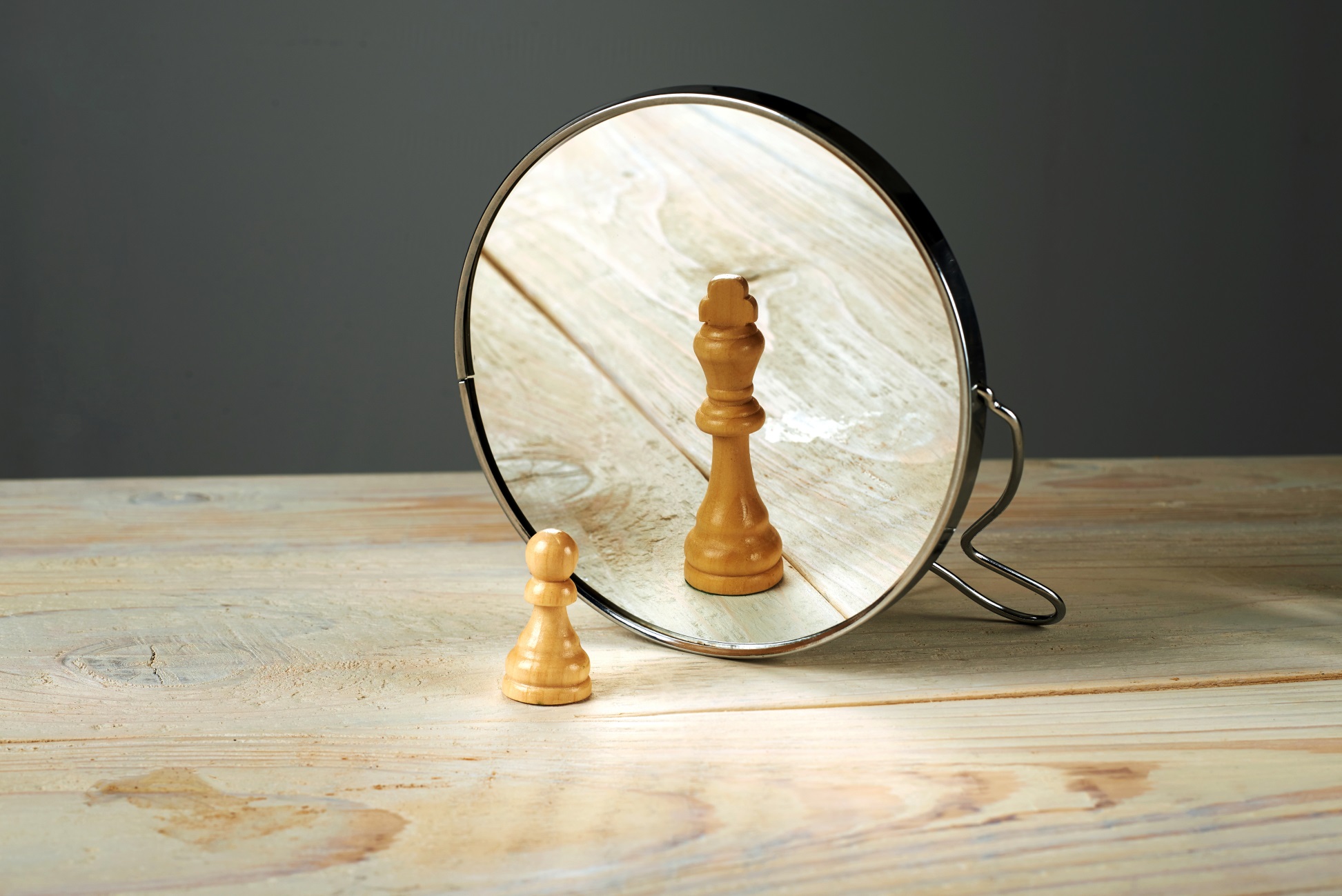 Az vagyok, akinek képzelem magam?
Egyedi vagyok és különleges?
Akinek 
	mások 		   mondanak
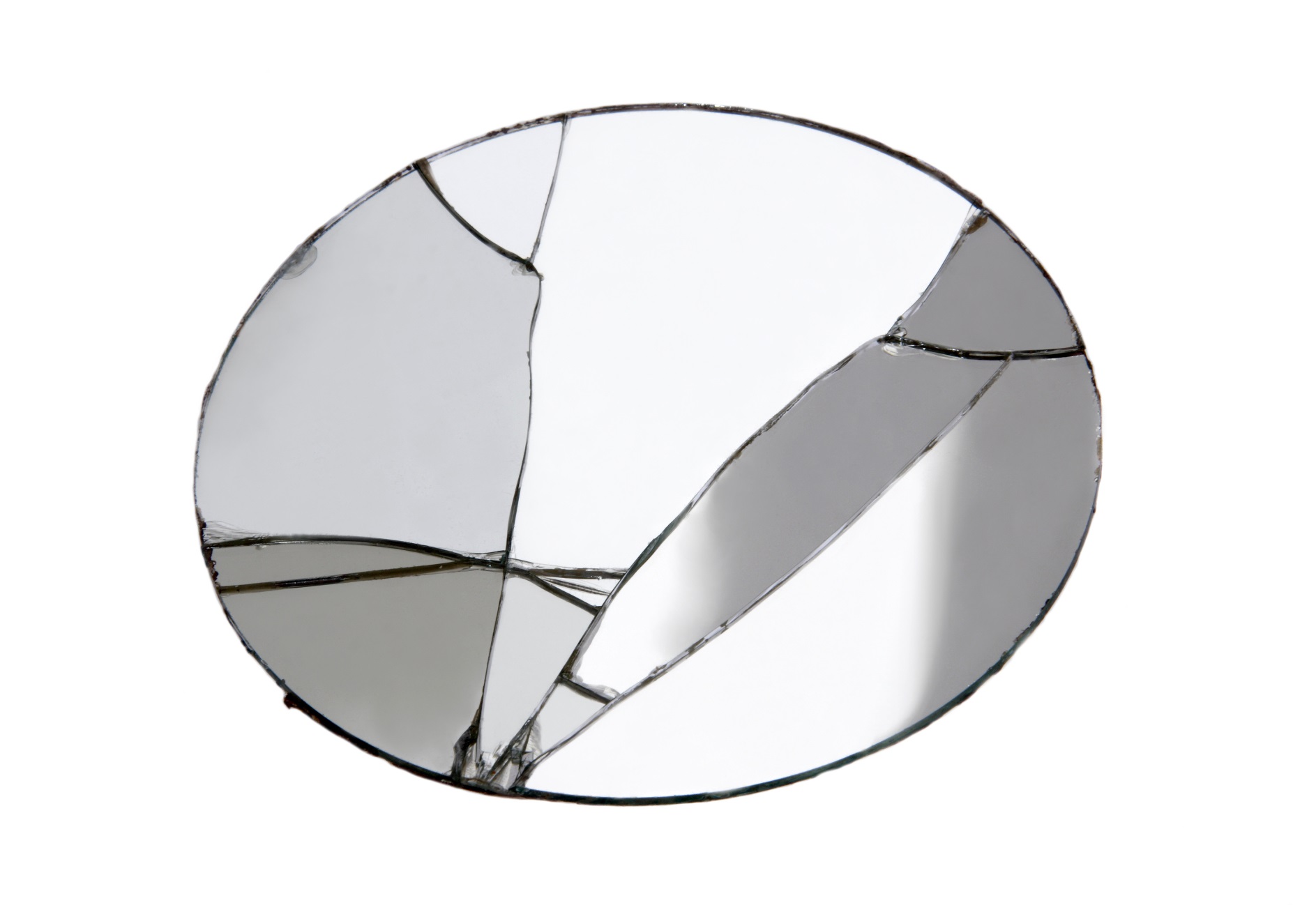 Sosem leszek teljes, ép, egész…
Az vagyok, aki szeretnék lenni?
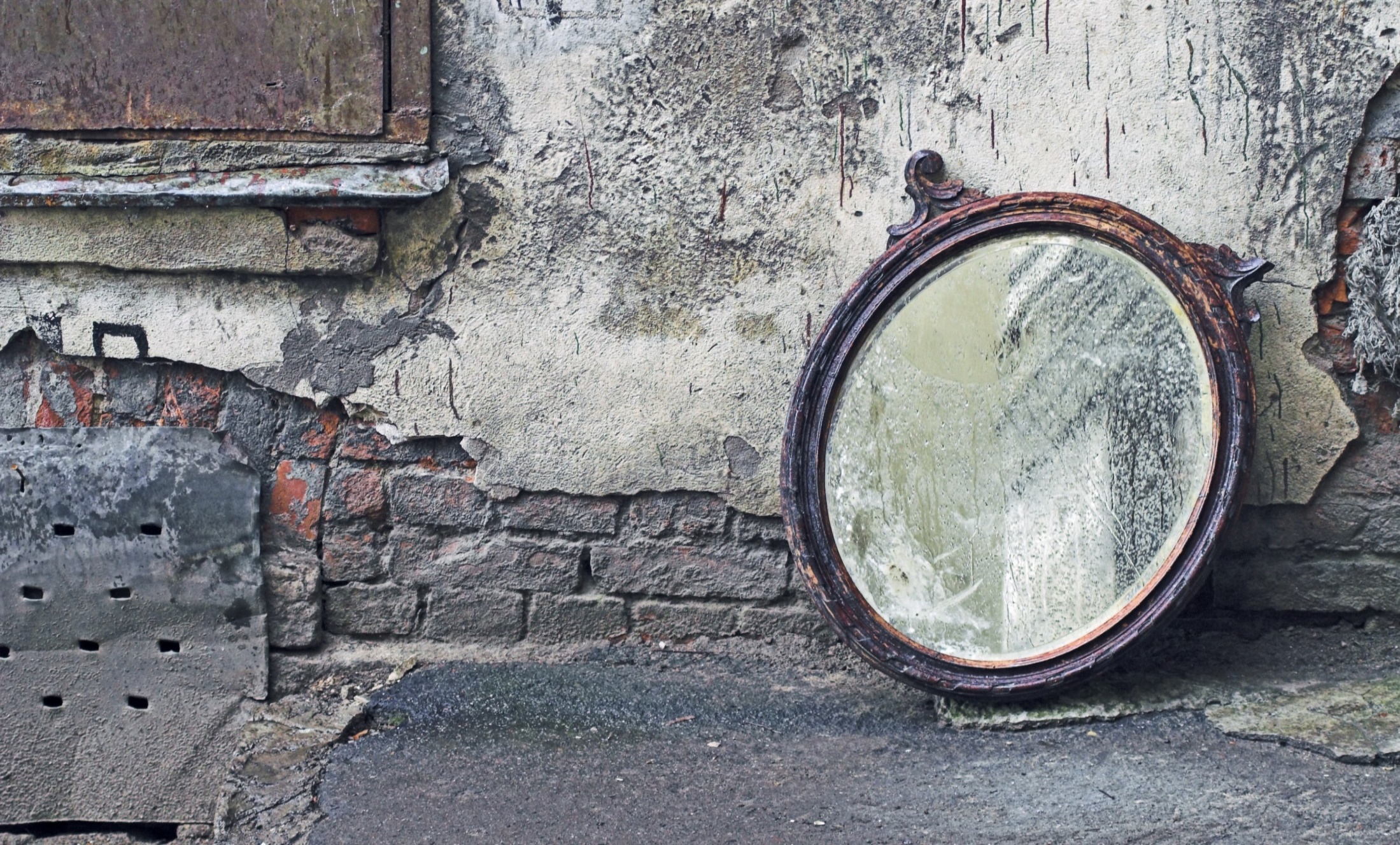 Néha elutasítottnak, megvetettnek, kidobottnak érzem magam.
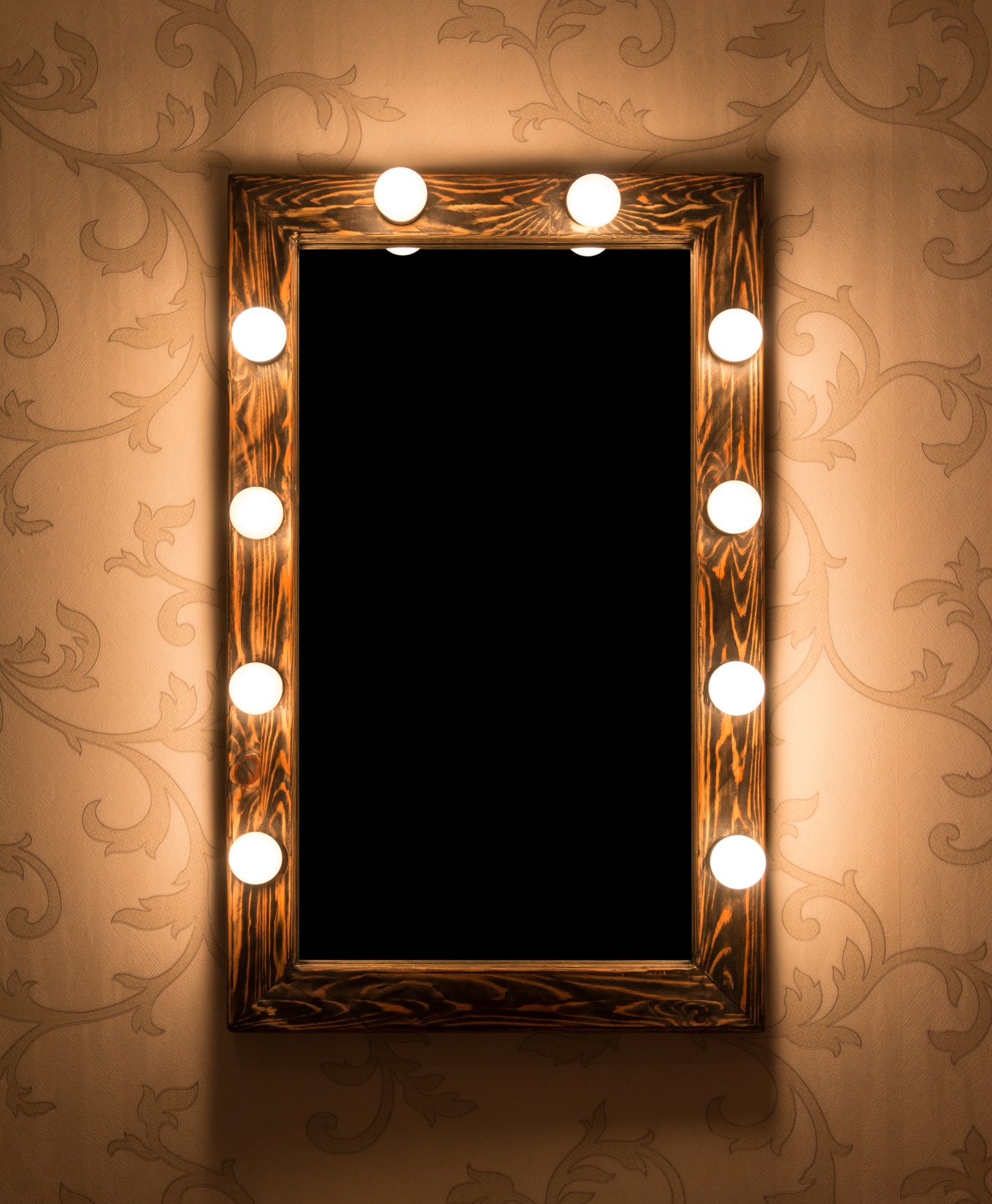 Szerepeket játszom. Mint mindenki…
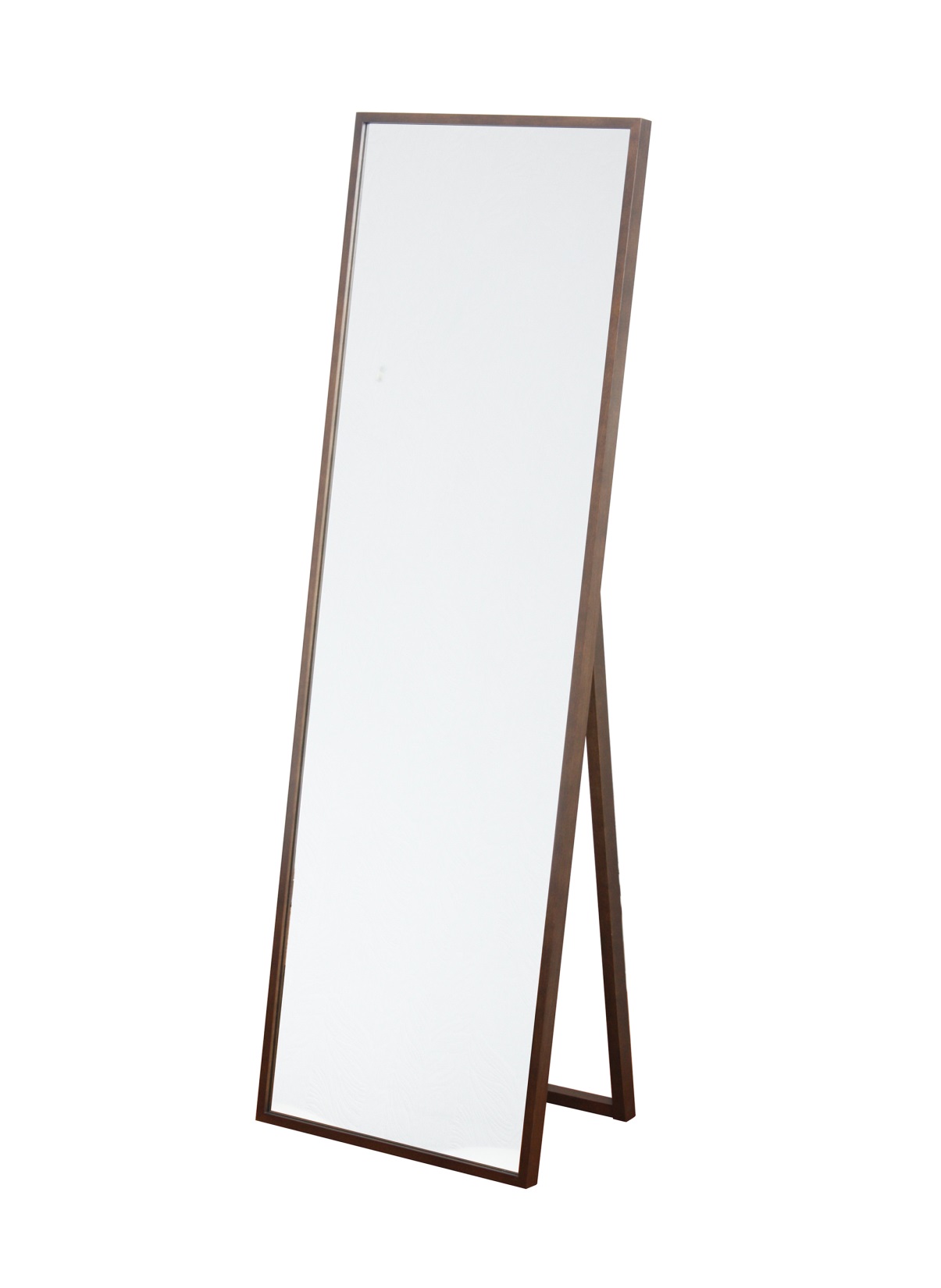 Nehéz egész alakos tükörbe nézek…
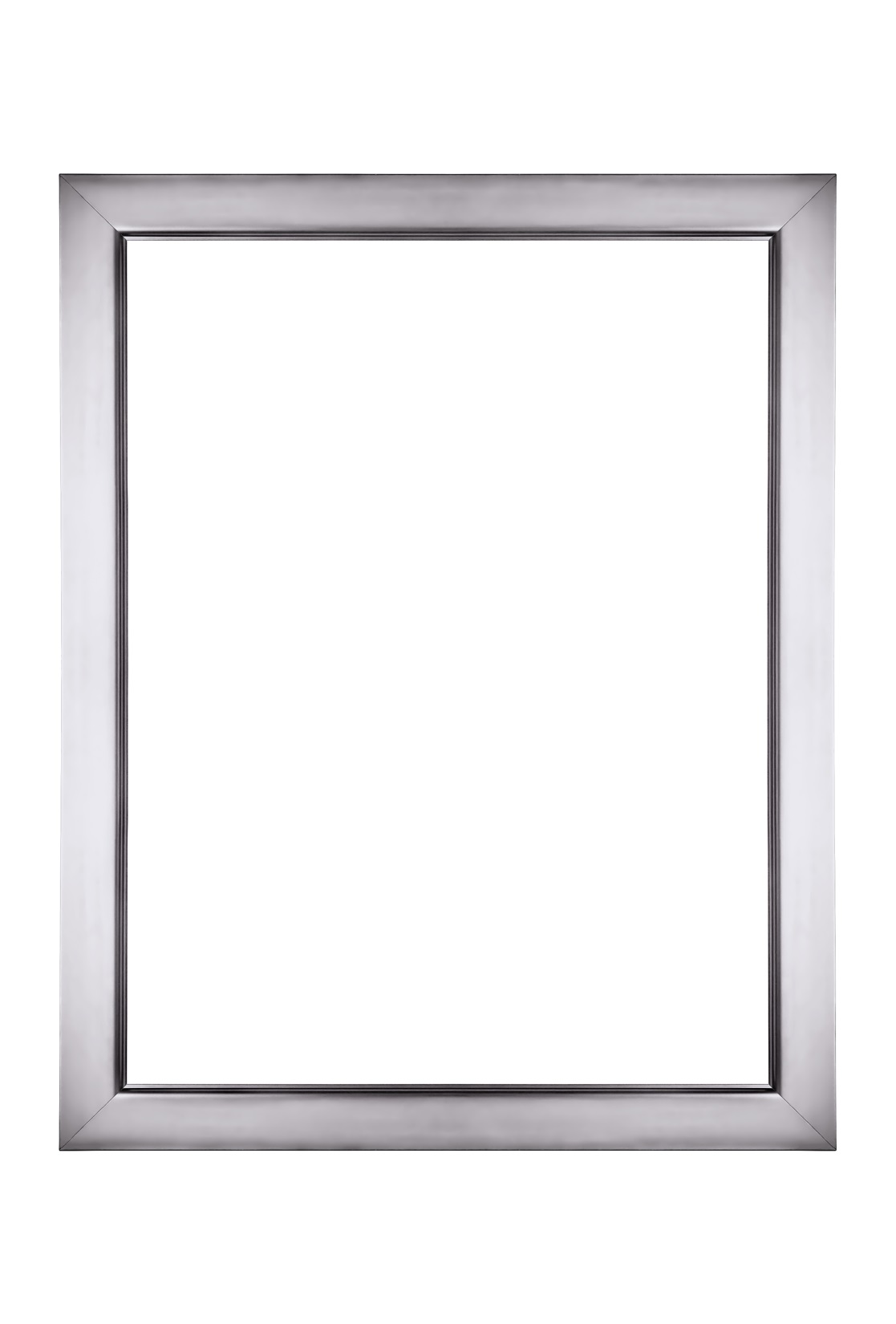 A Biblia tiszta tükör. 
Az igazságot tudhatom meg belőle magamról, a világról, az életről.

„Megismerteted velem az élet útját, teljes öröm van tenálad, örökké tart a gyönyörűség jobbodon.”
Zsolt 16, 11